UKCAT
UK Clinical Aptitude Test
UKCAT Dates

Registration and booking:

Registration and booking opens - 1 May 2018
Registration and online booking closes - 18 September 2018 at 5pm
Final booking deadline - 1 October 2018 at midday

Testing:

Testing begins - 2 July 2018
Last testing date  - 2 October 2018

Bursary:

Bursary scheme opens - 1 May 2018
Bursary deadline - 18 September 2018 at 5pm


UCAS application deadline - 15 October 2018
Results delivered to universities  - Early November 2018
UKCAT Fees



Test taken in the EU between 2 July and 31 August 2018:
£65

Test take in the EU between 1 September and 2 October 2018:
£87

Tests taken outside the EU:
£115






There is a bursary scheme: 
https://www.ukcat.ac.uk/ukcat-test/bursary-scheme/
The UKCAT Exam

Verbal reasoning 
Quantitative reasoning 
Abstract reasoning 
Decision making 

Situational Judgment
Verbal Reasoning = Critical Reading

Don’t use prior knowledge, 
Don’t assume – everything must follow on from the text
Look out for words like ’might’ and ‘could’ – these can trick you into thinking that a fact has been stated, when its a suggestion (especially with the true and false questions) e.g. the drug might cause drowsiness – A  side affect of the drug is tiredness true/false/can’t tell

Skim the text (15 seconds) and give each paragraph a rough heading so you know where to look for information
Read the questions and go back to the relevant section of the text  to find your answer
Scan for a key word and its synonyms that relate to the question, to find the relevant section of text

Sometimes the questions require information from more than just one section of the text and there can be very long winded free text questions - you might find it easier to do the other 3 questions on that passage and then come back to the question, you will have read more of the passage without wasting time.

Do a few practices without being timed so that you can work on critically evaluating a text and familiarise yourself with what mistakes  trip you up
get into the swing of getting the right answers with plenty of time before starting timed practice

The difficulty of verbal reasoning isn’t the questions (once you have  gotten used to them) but the the time pressure so timed practice is crucial!
http://www.kent.ac.uk/careers/tests/verbaltest.htmhttp://www.assessmentday.co.uk/Free_practice_Verbal.htmhttp://www.assessmentday.co.uk/Pract...st1_Verbal.htmhttp://www.shldirect.com/verbal.htmlhttp://www.psychometric-success.com/...-questions.htmhttp://www.psychometric-success.com/...-questions.htmhttp://www.excitingfutures.com/verbalreasoning.htmhttp://www.policecouldyou.co.uk/officers/verbal.phphttp://money.guardian.co.uk/work/psy...R3=&R4=&R5=&R6http://europa.eu/epso/pdf/verbal-tests_en.pdfhttp://www.west-midlands.police.uk/w...0Reasoning.dochttp://practicetests.cubiks.com/verbal.htmhttp://www.onexamination.com/ukcat/P...aspx?tid=UKCAThttp://ukcatpracticeonline.com/homep...Reasoning.html (thanks to thecutiepie for posting)http://irisharmy.shlsolutions.net/VMG1.htmhttp://www.euvonal.hu/kulugy/upload/...g%20-%20A8.PDF (thanks to piece_by_piece for posting)http://www.practiceaptitudetests.com/verbal.htm (thanks to HenryM17 for posting) http://www.kaptest.co.uk/courses/uk-...reasoning.aspx http://www.wikijob.co.uk/wiki/verbal-reasoning (sign up required, thanks to trektor for posting)
Quantitative Reasoning

You don’t need to be good at math, you just need to be good at understanding solving problems
Medify has a list of calculations you need to know - they are all GCSE grade

Looking at the questions and the answers, quickly evaluate if you can estimate instead of using precise numbers in your calculation which will save time
It is faster to do calculations yourself instead of using a calculator so brush up on your mental math
Practice using the on screen calculator, not a hand held calculator

Like Verbal reasoning, the difficulty is in the timing not the questions, so get practice under time pressure
Do all the easier questions first quickly and guess and flag all the others, then go back and retry them
http://www.assessmentday.co.uk/numer...de_test_2.html http://www.assessmentday.co.uk/numer...de_test_1.htmlhttp://ukcatpracticeonline.com/homep...Reasoning.html (thanks to thecutiepie for posting)http://www.shldirect.com/numerical.htmlhttp://www.psychometric-success.com/...tude-tests.htmhttp://www.policecouldyou.co.uk/officers/numbers.phphttp://www.mckinsey.com/locations/uk...lving_Test.pdfhttp://www.kent.ac.uk/careers/tests/mathstest.htmhttp://www.kent.ac.uk/careers/tests/mathstest2.htmhttp://www.excitingfutures.com/numericalreasoning.htmhttp://mlsc.lboro.ac.uk/resources/nu...nrpt1_98_1.pdfhttp://www.stationcrafts.net/maths18...lreasoning.pdfhttp://practicetests.cubiks.com/numerical.htmhttp://www.aptitudetestsonline.com/q...enumerical.asp (password: demo)http://irisharmy.shlsolutions.net/NMG1.htmWhat maths skills may be tested? - quantitativereasoning.dochttp://www.bbc.co.uk/schools/gcsebitesize/maths/http://www.mathsrevision.net/gcse/
http://www.euvonal.hu/kulugy/upload/...g%20-%20A8.PDF (thanks to piece_by_piecefor posting)http://students.efinancialcareers.co...rical_test.htm (thanks to piece_by_piece for posting)http://www.army.mod.uk/documents/gen..._test_prep.pdf (thanks to piece_by_piece for posting)http://www.topemployers.co.uk/gradua...racy-game.html  (thanks to piece_by_piece for posting) http://www.practiceaptitudetests.com/numerical.htm (thanks to HenryM17 for posting) http://www.kaptest.co.uk/courses/uk-...reasoning.aspx http://www.wikijob.co.uk/wiki/numerical-reasoning (sign up required, thanks to trektor for posting)
Abstract reasoning

Do loads and loads of these untimed until you get used to the patterns, you’ll find they’re all variations of the same repeating patterns
Its often helpful to go with your gut 
When comparing set A and set B, just look at the two simplest boxes
http://www.kent.ac.uk/careers/tests/spatialtest.htmhttp://www.shldirect.com/inductive_reasoning.htmlhttp://www.psychometric-success.com/...ning-tests.htmhttp://www.psychometric-success.com/...lity-tests.htmhttp://www.psychometric-success.com/...ning-tests.htmhttp://www.testgrid.com/demo/sampleabstractq.tghttp://ukcatpracticeonline.com/homep...Reasoning.html (thanks to thecutiepie for posting)http://www.practicetests.co.uk/Launchtest.asp# (email/name required)http://discovery.axiomsoftware.com/a...t/abstract.php (email/name required)http://www.morrisby.com/content/cand...ples/page1.htmhttp://www.morrisby.com/content/cand...ples/page6.htmhttp://www.morrisby.com/content/cand...ples/page7.htmhttp://www.morrisby.com/content/cand...ples/page8.htmhttp://irisharmy.shlsolutions.net/DIT6.htmhttp://www.kaptest.co.uk/courses/uk-...reasoning.aspxhttp://www.wikijob.co.uk/wiki/diagrammatic-reasoning (thanks to trektor for posting)
Decision Making


Practice under timed conditions – it’s the time not the questions that are tricky
Use the paper provided to make rough sketches and note key information
Situational Judgment 


To prepare for situational judgment:
Read ‘Good Medical Practice’ 
You can practice applying ‘Good Medical Practice’ on the GMC website 

Tips:
look out for key themes: honesty, professionalism, patient confidentiality, patient safety 
Make sure you are evaluating the response and not the scenario
Take note of your ‘role’
You get half marks, for selecting the answer next to the correct one, so if you are really unsure it is better to select from the two middle options, not the top or bottom
A response is usually appropriate if it manages the problem well but not entirely


You should give the ideal response (which might not be the same as your actual response)
Situational judgment is designed by a panel of medical professionals so think about what they might judge to be the ideal response.
Don’t Worry
GUESS, FLAG, MOVE ON

The UKCAT exam is so time-pressured to try and stress you out!

Don’t think about your previous answers and don’t use your minutes in-between sections to stress about how you think you’re doing. You will have no idea how you’ve done until you get your results so its not worth thinking about.

The exam is designed to be difficult if you are finding it difficult:
It does not mean you won’t do well
so do the majority of other people sitting the exam

You don’t have to get a high percentage of answers right to get a good score

The exam is multiple choice so even if you guess there’s a 25/20% chance you will still get the question right
And, even if you feel like you’ve guessed the majority of the answers, just from practicing, there’s a good chance you’ll still do well 

You don’t need to get the highest UCAT score, you just need to get enough to apply to the universities you want to go to
The UKCAT is just one part of your application
Overall Advice 

This exam is not about accuracy, its about making quick decisions - don’t double check answers unless you have left over time at the end
All questions easy/hard give you the same amount of marks 
If a question is taking even just a little bit longer, or it seems like one that will require more time, guess - flag - move on

Find a way that works well for you to keep on top of your timing in the exam 
Practice with a mouse and keyboard
Only use the on screen calculator 
Some people prefer to use keyboard shortcuts instead of the mouse

Don’t do loads of practice the night before and the morning of your exam, it will just stress you out
Just do a few questions from each section to get your brain in the UKCAT zone and don’t worry about your results
You can play brain training games that improve speed on the morning of your exam to warm up your brain
On the day:
Make sure you have all your documents with you (booking confirmation and ID) 
Arrive  early 
Go to the toilet before – you don’t want to lose time during your exam
Resources


Medify - £
The Medic Portal 

The UKCAT consortium 

UKCAT ninja
UKCAT practice websites
UKCAT books
Brain Training Apps
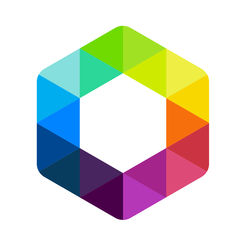 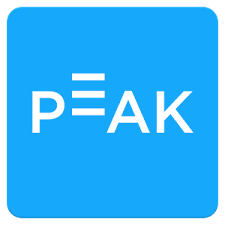 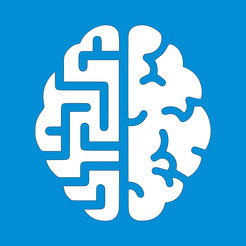 Fit Brains
Peak
One Brain
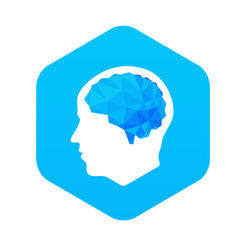 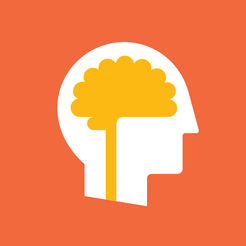 elevate
Lumosity
Other TSR threads• FAQs for the UKCAT• Medicine at University• Where to Study MedicineOther sites• Official UKCAT practice questions• Speed Reading (thanks to YarrahGoffincher for posting)• The Good Medical Practice guide from the GMCBooks and Audio• Get into Medical School - 600 UKCAT Practice Questions• Succeeding in the 2008 UK Clinical Aptitude Test• Passing the UK Clinical Aptitude Test and BMAT• Medical School Interviews• Getting into Medical School, 2008 entry• How to Pass the UKCAT, 2009 Ed• An audio introduction to the UKCAT by Dr Mark Parkinson (mp3)
 
 
http://www.scribd.com/doc/57993809/Ukcat-Practice-Testhttp://www.profilingforsuccess.com/kogan-page/ (note: Use the client and access codes and password and use link 'click here to start the test'. Personal details are requested.)https://medicas.org.uk/the-course/ukcat(free sign up required, thanks to crazyferret for posting)http://www.army.mod.uk/documents/gen..._test_prep.pdf (thanks to piece_by_piece for posting) http://www.practiceaptitudetests.com/index.htm  (thanks to piece_by_piece for posting) http://www.kent.police.uk/Work%20for...uments/VLR.pdf (thanks to piece_by_piece for posting)http://www.onexamination.com/UKCAT/P...aspx?tid=UKCAThttp://www.admissionstests.cambridge...test/full_testhttp://www.jobtestprep.co.uk/jtpsite...ooseTrial.aspx (thanks to crazy_smurf for posting) http://www.jobtestprep.co.uk/ukcat.aspx (thanks to crazy_smurf for posting)